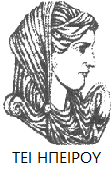 Ελληνική Δημοκρατία
Τεχνολογικό Εκπαιδευτικό Ίδρυμα Ηπείρου
Μηχανογραφημένη Λογιστική Ι
Τιμολόγιο Πώλησης Β’ 
(Άρθρο 8 Ν. 4308/2014)
Χύτης Ευάγγελος
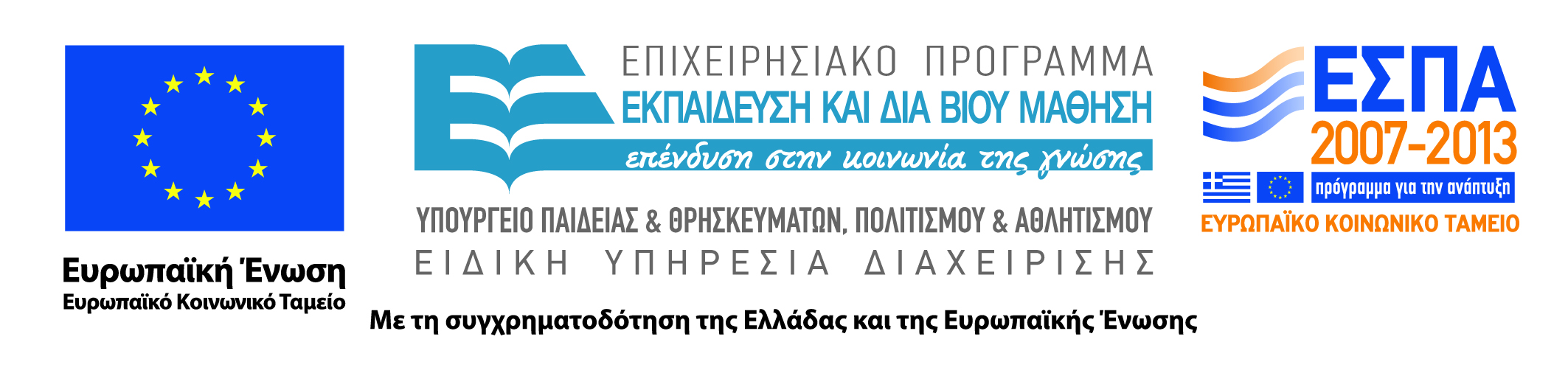 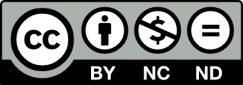 Ανοιχτά Ακαδημαϊκά Μαθήματα στο ΤΕΙ Ηπείρου
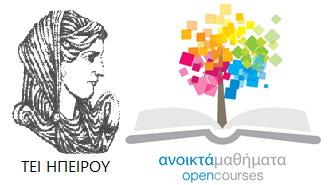 Λογιστικής και Χρηματοοικονομικής
Μηχανογραφημένη Λογιστική Ι
Ενότητα 5: Τιμολόγιο Πώλησης Μέρος  Β’
( Άρθρο 8 Ν. 4308/2014)
Χύτης Ευάγγελος
Πρέβεζα, 2015
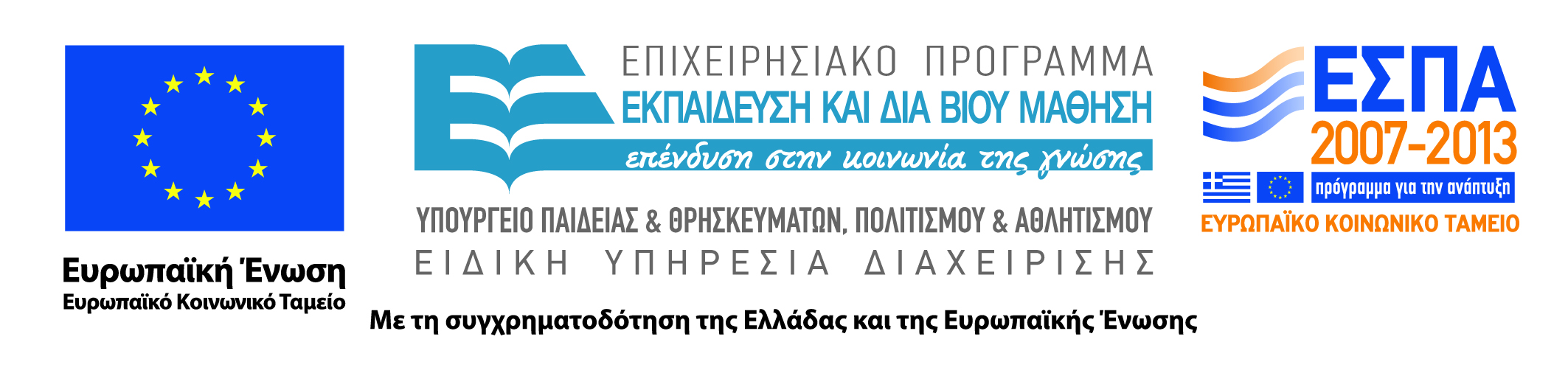 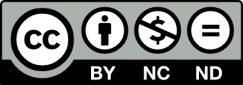 Άδειες Χρήσης
Το παρόν εκπαιδευτικό υλικό υπόκειται σε άδειες χρήσης Creative Commons. 
Για εκπαιδευτικό υλικό, όπως εικόνες, που υπόκειται σε άλλου τύπου άδειας χρήσης, η άδεια χρήσης αναφέρεται ρητώς.
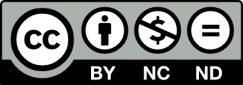 3
Χρηματοδότηση
Το έργο υλοποιείται στο πλαίσιο του Επιχειρησιακού Προγράμματος «Εκπαίδευση και Δια Βίου Μάθηση» και συγχρηματοδοτείται από την Ευρωπαϊκή Ένωση (Ευρωπαϊκό Κοινωνικό Ταμείο) και από εθνικούς πόρους.
Το έργο «Ανοικτά Ακαδημαϊκά Μαθήματα στο TEI Ηπείρου» έχει χρηματοδοτήσει μόνο τη αναδιαμόρφωση του εκπαιδευτικού υλικού.
Το παρόν εκπαιδευτικό υλικό έχει αναπτυχθεί στα πλαίσια του εκπαιδευτικού έργου του διδάσκοντα.
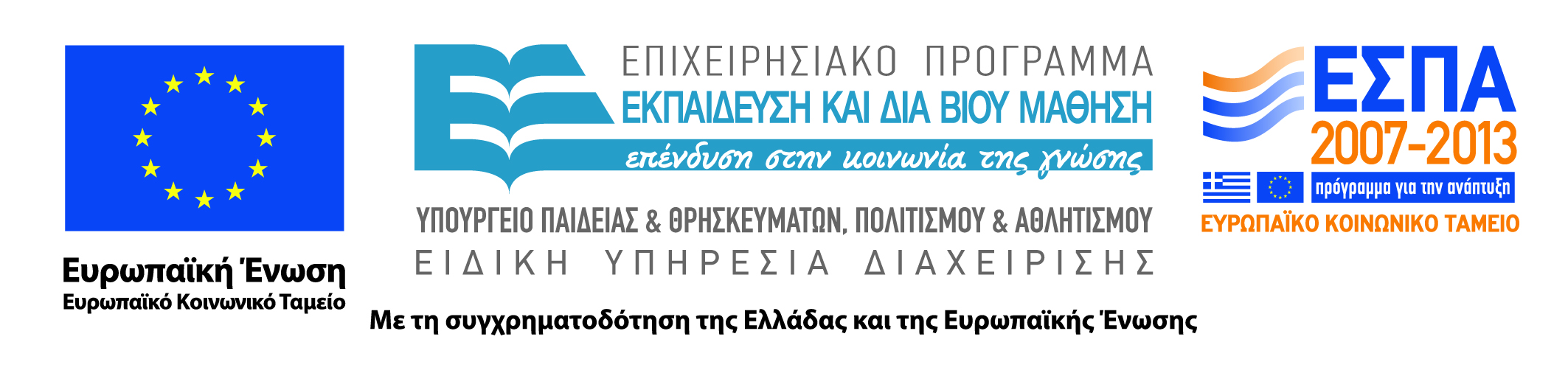 Σκοποί  ενότητας
Συνέχεια από την προηγούμενη ενότητα ως προς την έννοια του τιμολογίου με αναφορά στην τιμολόγηση για λογαριασμό τρίτων και ειδικά καθεστώτα όπως οι αγρότες.
5
Πωλήσεις για Λογαριασμό “Τρίτων”
12. Ο τρίτος που πωλεί αγαθά για λογαριασμό της οντότητας και εκδίδει το σχετικό παραστατικό πώλησης για λογαριασμό της, εκδίδει επίσης έγγραφο (εκκαθάριση), σε έντυπη ή ηλεκτρονική μορφή, για τις πωλήσεις για λογαριασμό της οντότητας.
6
Πωλήσεις για Λογαριασμό “Τρίτων”
ΕΡΜΗΝΕΙΑ ΠΟΛ 1003
8.12.1 Η παράγραφος αυτή ορίζει την υποχρέωση τρίτου (αντιπρόσωπος) που πωλεί, έναντι αμοιβής, αγαθά για λογαριασμό μιας οντότητας, και εκδίδει ο ίδιος το σχετικό παραστατικό πώλησης για λογαριασμό της, να εκδίδει και ένα έγγραφο-παραστατικό (εκκαθάριση), σε έντυπη ή ηλεκτρονική μορφή, για την τεκμηρίωση των πωλήσεων για λογαριασμό της οντότητας.
7
Πωλήσεις για Λογαριασμό “Τρίτων”
Το έγγραφο περιλαμβάνει τις απαιτούμενες πληροφορίες και αποστέλλεται από τον εκδότη στην οντότητα έγκαιρα, για την εκπλήρωση κάθε νόμιμης υποχρέωσης.
8
Πωλήσεις για τρίτους...
8.12.2 Η υποχρέωση όταν έχουμε πώληση για λογαριασμό Τρίτων (παρ. 12)  εκπληρούται και όταν η οντότητα αποστέλλει έγκαιρα στον τρίτο αντίγραφα των εκδιδόμενων τιμολογίων, αντί της σύνταξης και αποστολής ιδιαίτερου συγκεντρωτικού εγγράφου (εκκαθάριση).
9
Πωλήσεις για τρίτους...Αγρότες
13. Εξαιρετικά, για τις πωλήσεις αγροτικών προϊόντων από τρίτο για λογαριασμό αγρότη παραγωγού, το έγγραφο της προηγούμενης παραγράφου εκδίδεται τουλάχιστον σε ετήσια βάση και αποστέλλεται στον αγρότη παραγωγό έγκαιρα για εκπλήρωσης κάθε νόμιμης υποχρέωσης.
10
Πωλήσεις για Λογαριασμό Αγροτών..
ΕΡΜΗΝΕΙΑ ΠΟΛ 1003
8.13.1 Ειδικά για τις πωλήσεις αγροτικών προϊόντων από τρίτο (συνεταιριστικές οργανώσεις κ.λπ.), για λογαριασμό αγρότη παραγωγού, το έγγραφο της εκκαθάρισης εκδίδεται τουλάχιστον σε ετήσια βάση και αποστέλλεται στον αγρότη παραγωγό έγκαιρα για εκπλήρωση κάθε δικής του υποχρέωσης.
11
Βιβλιογραφία
Στεφάνου Κωνσταντίνος (2013), Λογιστική και Εμπορική Διαχείριση με Ηλεκτρονικούς Υπολογιστές, εκδόσεις Στεφάνου Κωνσταντίνος,
Δρ. Νικόλαος Δ. Καρτάλης (2012), Μηχανογραφημένη Λογιστική, Εκδόσεις Καρτάλης Νικόλαος,
Δ. Γκίνογλου, Π. Ταχυνάκης, Ν. Πρωτοψάλτης (2004), Λογιστικά Πληροφοριακά Συστήματα Μηχανογραφημένη Λογιστική, εκδόσεις Εκδοτική Rosili Εμπορική – Μ.ΕΠΕ,
Αθανασίου Δημήτριος (2015), Η σύγχρονη μηχανογραφική οργάνωση επιχειρήσεων, εκδόσεις Μούργκος Ιωάννης,
Ν. 4308/2014 «Eλληνικά Λογιστικά Πρότυπα, συναφείς ρυθμίσειςκαι άλλες διατάξεις » , ΦΕΚ  251/ τ. Α΄ /24-11-2014,
ΠΟΛ. 1003/2015: Παροχή οδηγιών για την εφαρμογή του ν. 4308/2014 (ΦΕΚ Α΄ 251) περί των «Ελληνικών Λογιστικών Προτύπων, συναφείς ρυθμίσεις και άλλες διατάξεις,
Λογιστική  Οδηγία Εφαρμογής του Νόμου 4308/2014 «Ελληνικά Λογιστικά Πρότυπα, συναφείς ρυθμίσεις και άλλες διατάξεις», Επιτροπή  Λογιστικής Τυποποίησης και Ελέγχων ,
Βιβλιογραφία
www.elte.org.gr,

Κ. Καραμάνης και Π.Βρουστούρης (2015), « Λογιστική Οργάνωση στα Πλαίσια των Ε.Λ.Π. – Πρακτικό βοήθημα για τον Λογιστή », Εκδόσεις ΜΕΝΙΠΠΟΣ Ε.Π.Ε.
13
Σημείωμα Αναφοράς
Χύτης Ε. (2015) Μηχανογραφημένη Λογιστική Ι. ΤΕΙ Ηπείρου. Διαθέσιμο από:
http://oc-web.ioa.teiep.gr/OpenClass/courses/LOGO125/
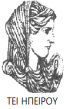 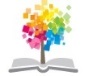 14
ΔΙΑΤΑΡΑΧΕΣ ΦΩΝΗΣ, Ενότητα 0, ΤΜΗΜΑ ΛΟΓΟΘΕΡΑΠΕΙΑΣ, ΤΕΙ ΗΠΕΙΡΟΥ - Ανοιχτά Ακαδημαϊκά Μαθήματα στο ΤΕΙ Ηπείρου
Σημείωμα Αδειοδότησης
Το παρόν υλικό διατίθεται με τους όρους της άδειας χρήσης Creative Commons Αναφορά Δημιουργού-Μη Εμπορική Χρήση-Όχι Παράγωγα Έργα 4.0 Διεθνές [1] ή μεταγενέστερη. Εξαιρούνται τα αυτοτελή έργα τρίτων π.χ. φωτογραφίες, Διαγράμματα κ.λ.π., τα οποία εμπεριέχονται σε αυτό και τα οποία αναφέρονται μαζί με τους όρους χρήσης τους στο «Σημείωμα Χρήσης Έργων Τρίτων».
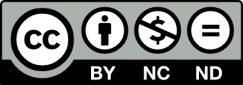 Ο δικαιούχος μπορεί να παρέχει στον αδειοδόχο ξεχωριστή άδεια να  χρησιμοποιεί το έργο για εμπορική χρήση, εφόσον αυτό του  ζητηθεί.
[1]
http://creativecommons.org/licenses/by-nc-nd/4.0/deed.el
Τέλος Ενότητας
Επεξεργασία: Βαφειάδης Νικόλαος
Πρέβεζα, 2015
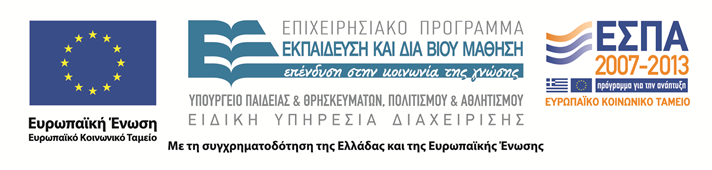 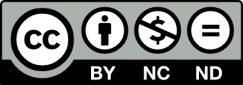 Σημειώματα
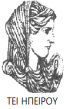 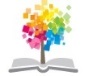 17
ΔΙΑΤΑΡΑΧΕΣ ΦΩΝΗΣ, Ενότητα 0, ΤΜΗΜΑ ΛΟΓΟΘΕΡΑΠΕΙΑΣ, ΤΕΙ ΗΠΕΙΡΟΥ - Ανοιχτά Ακαδημαϊκά Μαθήματα στο ΤΕΙ Ηπείρου
Διατήρηση Σημειωμάτων
Οποιαδήποτε  αναπαραγωγή ή διασκευή του υλικού θα πρέπει  να συμπεριλαμβάνει:

το Σημείωμα Αναφοράς
το  Σημείωμα Αδειοδότησης
τη Δήλωση Διατήρησης Σημειωμάτων
το Σημείωμα Χρήσης Έργων Τρίτων (εφόσον υπάρχει) 

μαζί με τους συνοδευόμενους υπερσυνδέσμους.
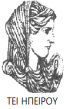 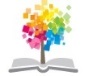 18
ΔΙΑΤΑΡΑΧΕΣ ΦΩΝΗΣ, Ενότητα 0, ΤΜΗΜΑ ΛΟΓΟΘΕΡΑΠΕΙΑΣ, ΤΕΙ ΗΠΕΙΡΟΥ - Ανοιχτά Ακαδημαϊκά Μαθήματα στο ΤΕΙ Ηπείρου
Τέλος Ενότητας
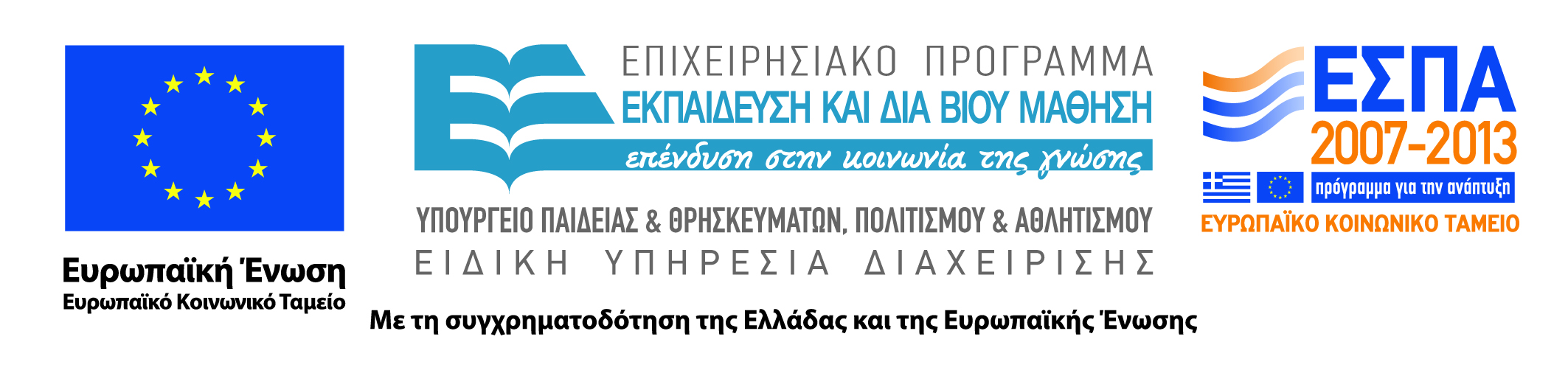 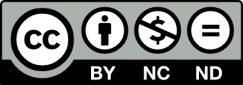